NOS DESPLAZAMOS CON SEGURIDAD
EDUCACIÓN VIAL
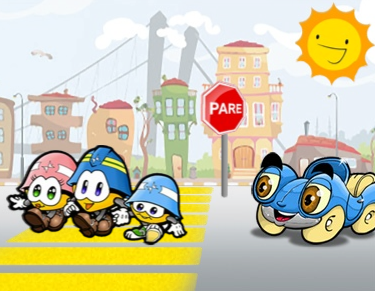 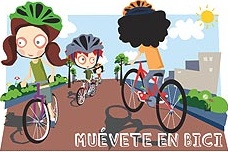 PÁGINAS PARA JUGAR APRENDIENDO
http://www.dgt.es/educacionvial/recursos/ninos/principal.html
http://www.isftic.mepsyd.es/w3/recursos/primaria/transversales/vial/vial_escuela/index.html
LA CONDUCCIÓN EN BICICLETA
CARACTERÍSTICAS
1 BARATA
2 CÓMODA
3 FRÁGIL
4 CONDUCTORES DESPROTEGIDOS
PARA EVITAR ACCIDENTES
CONOCER BIEN LAS NORMAS DE CIRCULACIÓN
MANEJAR BIEN LA BICICLETA
QUERER RESPETAR LAS NORMAS DE CIRCULACIÓN
PARA DISMINUIR LOS EFECTOS DE LOS ACCIDENTES
UTILIZAR CASCOS HOMOLOGADOS Y DE TU TALLA
OBLIGATORIO EN VIAS INTERURBANAS
ACONSEJABLE EN VIAS URBANAS
UTILIZAR TIMBRE
LLEVAR LUCES
LLEVAR ROPA VISIBLE Y REFLECTANTE
QUE DEBEMOS HACER CUANDO VAMOS EN BICI
CIRCULAR POR LA DERECHA.
CIRCULAR EN LA CIUDAD, CERCA DE LAS ACERAS.
IR EN LINEA RECTA
NO HACER “ESES”.
CIRCULAR DE A DOS EN TRAMOS CON VISIBILIDAD Y SIN AGLOMEACIONES.
NO IR POR AUTOPISTA NI AUTOVIAS
EN LOS CARRILES PARA BICILETAS
SIEMPRE TIENEN PREFERENCIA LAS BICIS EN LOS CRUCES.
LAS MANIOBRAS
SON VARIACIONES SENSIBLES DE UN VEHÍCULO EN LA CALZADA
PASOS  A SEGUIR:
OBSERVAR
SEÑALIZAR
EJECUTAR
OBSERVA
LAS CARACTERÍSTICAS DE LA VIA
 LAS SEÑALES
EL TRÁFICO
SEÑALIZAR
LAS MANIOBRAS CON EL BRAZO
CON TIEMPO SUFICIENTE
EJECUTAR
DE FORMA CORRECTA
SI ESTAMOS SEGUROS
LAS MANIOBRAS BÁSICAS SON:
GIRAR A LA DERECHA
COLOCARSE LO MÁS CERCA AL BORDE DERECHO
CON EL BRAZO IZQUIERDO DOBLADO HACIA ARRIBA Y PALMA DE LA MANO EXTENDIDA
BRAZO DERECHO EXTENDIDO Y MANO HACIA ABAJO
GIRAR A LA IZQUIERDA
BRAZO IZQUIERDO EN POSICIÓN HORIZONTAL MANO HACIA ABAJO
BRAZO DERECHO DOBLADO HACIA ARRIBA
VIA DOBLE SENTIDO NOS SITUAMOS A LA DERECHA HASTA QUE NO PASEN COCHES
VIA UN SENTIDO NOS COLOCAMOS A LA IZQUIERDA
INCORPORARSE A LA CIRCULACIÓN
LO MÁS RAPIDAMENTE POSIBLE
CUANDO NO PASE NADIE
NOS COLOCAREMOS A LA DERECHA
CAMBIO DE SENTIDO
ME DETENGO 
CUANDO NO PASE NADIE HAGO LA MANIOBRA
SEÑALIZAMOS IGUAL QUE SI GIRASEMOS A LA IZQUIERDA
CRUZE DE PLAZAS
SITUARSE LO MÁS CERCA DEL LADO DERECHO 
DEJAR LA ROTONDA A LA IZQUIERDA
CON EL BRAZO EXTENDIDO
PARADA Y ESTACIONAMIENTO
MOVER EL BRAZO DE ARRIBA ABAJO REPETIDAS VECES CON MOVIMIENTOS CORTOS Y RÁPIDOS
LA CONDUCCIÓN NOCTURNA
LLEVAR UNA LUZ BLANCA EN LA PARTE DELANTERA 
LLEVAR UNA LUZ ROJA EN LA PARTE TRASERA,
LLEVAR CHALECO REFLECTANTE.
¡¡ES TAN IMPORTANTE VER COMO SER VISTO!!
PROHIBICIONES
NO LLEVAR A NADIE
NO ACERCARSE A LOS COCHES  Y DEMÁS VEHICULOS
NO TRANSPORTAR OBJETOS PESADOS NI GRANDES
CIRCULAR POR AUTOPISTA Y AUTOVIAS
NO ESCUCHAR MÚSICA
NO USAR MOVIL
NO HACER “ESES”
LOS PEATONES
PERSONAS QUE, SIN SER CONDUCTORES, TRANSITAN A PIE POR LAS VIAS PÚBLICAS
NORMAS GENERALES
ANDAR POR EL CENTRO DE LAS ACERAS
SI HAY OBSTÁCULOS, CAMINAR CERCA DE LA PARED
ANDAR SIEMPRE DE CARA A LOS COCHES
NO IR DETRÁS DE UNA PELOTA QUE SALE A LA CARRETERA.
NO LLEVAR A LOS PERROS SUELTOS
CAMINAR POR EL PUEBLO
PARA CRUZAR UNA CALLE
IR POR EL SITIO MÁS SEGURO:
MARCAS VIALES
SEMÁFOROS
AGENTE DE TRÁFICO

NO PASAR ENTRE COCHES APARCADO
CRUZAR POR DONDE HAY SEMÁFOROS
ESPERAR A QUE SE PONGA VERDE
PULSAR, SI TIENE PULSADOR, PARA QUE SE PONGA EN VERDE.
EN ROJO NO PASAR
CRUZAR POR DONDE HAY MARCAS VIALES
SIEMPRE TENEMOS PREFERENCIA, PERO CRUZAR CON CUIDADO.
INDICAR A LOS CONDUCTORES CON LA MANO QUE VAMOS A PASAR
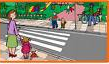 CRUZAR CON POLICIA
SEGUIR SUS INDICACIONES
HAY QUE HACER LO QUE NOS DICE
MANDAN MÁS QUE LAS SEÑALES
FUERA DEL PUEBLO
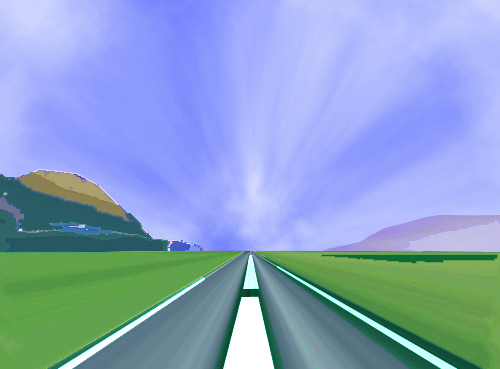 NORMAS BÁSICAS
CIRCULAR POR LA IZQUIERDA
CIRCULAR EN FILA INDIA
NO POR AUTOPISTAS NI AUTOVIAS 
IR PROVISTOS DE ALGÚN ELEMENTO LUMINOSO
LLEVAR ROPA CLARA
SEÑALES DE LOS PEATONES
ZONA FRECUENTADA POR NIÑOS: ESCUELAS, ZONA DE JUEGO…
PASO PARA PEATONES
ENTRADA PROHIBIDA PARA PEATONES
CAMINO PARA PEATONES Y BICIS
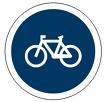 MARCAS VIALES PARA PASO DE PEATONES
PASO SUPERIOR E INFERIOR PARA PEATONES
SEMÁFORO ROJO NO PASAR
SEMÁFORO PARA PASAR
INICIO DE UNA EXCURSIÓN
PROXIMIDAD A UN PASO A NIVEL SIN BARRERA
PROXIMIDAD PASO A NIVEL CON BARRERA
PUESTO DE SOCORRO
HOSPITAL
VIAJE EN AUTOBUS
LAS NORMAS SON:
LA ESPERA
LA SUBIDA
EL VIAJE
LA BAJADA
1. LA ESPERA
LLAGAR CON TIEMPO SUFICIENTE
ESPERAR EN EL ESPACIO ENTRE LA ACERA Y LOS EDIFICIOS
LO MÁS LEJOS DE LA CALZADA
2. LA SUBIDA
SUBIR POR LA PUERTA QUE CORRESPONDE
DESPACIO SIN EMPUJAR Y TRANQUILAMENTE
NO CORRER DENTRO DEL AUTOBUS
3. EL VIAJE
IR CORRECTAMENTE SENADOS
PONERSE EL CINTURON DE SEGURIDAD
SINO HAY ASIENTOS, IR AGARRADOS A LAS BARRAS
NO APOYARSE EN LAS PUERTAS
NO MOLESTAR AL CONDUCTOR
CEDER EL ASIENTO A PERSONAS MAYORES, EMBARAZADAS O EMFERMAS.
4. LA BAJADA
AVISAR CON SUFICIENTE ANTELACIÓN
BAJAR CUANDO ESTE PARADO EL AUTOBUS
CRUZAR LA CALZADA CUANDO NO ESTE EL AUTOBUS
EN UNA EXCURSIÓN
EL EQUIPAJE EN EL MALETERO NO EN EL PASILLO
SUBIR Y BAJAR LA MALETA POR LA PUERTA MÁS CERCA A LA ACERA
PERMANECER SENTADOS Y CON EL CINTURÓN
NO ESTAR DE PIE
EL CONDUCTOR ES EL RESPONSABLE
HACER CASO A TODO LO QUE DICE EL CONDUCTOR Y MÁS CUANDO HAY EMERGENCIA
EN CASO DE EMERGENCIA
1. EVACUAR LO MÁS RÁPIDO POSIBLE
2. PONERSE LEJOS DEL AUTOBUS
3. SI ESTAMOS DENTRO:
ROMPER CON EL MARTILLO LA VENTANILLA
PULSAR EL BOTON DE APERTURA
APAGAR EL MOTOR
PONER EL FRENO DE MANO
NO COMPORTAREMOS EN CASO DE EMERGENCIA
P.A.S.

P- PROTEGERNOS (IRNOS LEJOS)
A- AVISAR (112)
S- SOCORRER (HERIDOS)
LOS CONDUCTORES
TAREAS BÁSICAS
LA PERCEPCIÓN
LA PREVISIÓN
LA DECISIÓN
LA ACCIÓN
1. PERCEPCIÓN
A TRAVES DE LOS SENTIDOS:
INFORMACIÓN DE LA VIA:
SEÑALIZACIÓN
VELOCIDAD 
CLIMATOLOGÍA
INFORMACIÓN DEL VEHÍCULO:
VELOCIDAD 
FRNADO
TAMAÑO
2. PREVISIÓN
VER LO QUE PUEDE PASAR
3. DECISIÓN
VER LO QUE SE PUEDE HACER
4. ACCIÓN
HACER LO QUE HA DECIDIDO HACER
PRINCIPIOS QUE DEBEN SEGUIR LOS CONDUCTORES
DE RESPONSABILIDAD (Cumplir normas)
DE CONFIANZA (En un principio todos buena fe)
DE SEGURIDAD (No confiar 100% en los demás)
DE CIRCULACIÓN DIRIGIDA (Controlar el vehículo)
DE INTEGRIDAD CORPORAL (No cumplir norma si vas a provocar un peligro)
DE SEÑALIZACIÓN (Tener fe de las señales)
OBJETIVOS
LA SEGURIDAD (Conocer señales, vehículo y peligros)
LA FLUIDEZ (Ser tolerante, no molestar, compartir, velocidad suficiente…)
LA COMODIDAD (Utilizar adecuadamente los mandos)
LA ECONOMIA  (Es barata y no consume)
LA NO CONTAMINACIÓN
LOS FACTORES DE RIESGO
LA VELOCIDAD
LA VIA 
EL VEHÍCULO
EL CONDUCTOR 
LAS SEÑALES
LA CLIMATOLOGÍA
LA TENDENCIA AL RIESGO
LAS CAIDAS Y LOS GIROS